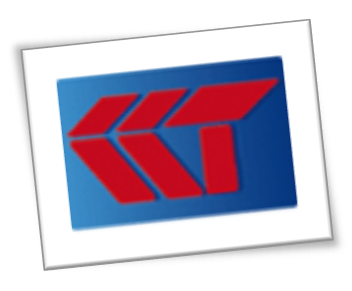 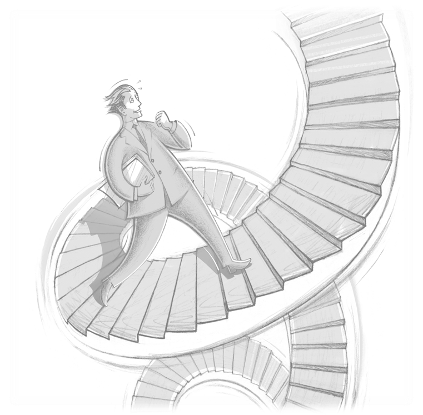 ПРОПАГАНДА СТРАХОВАНИЯ – НЕОБХОДИМЫЙ ЭЛЕМЕНТ РАЗВИТИЯ ОТРАСЛИ
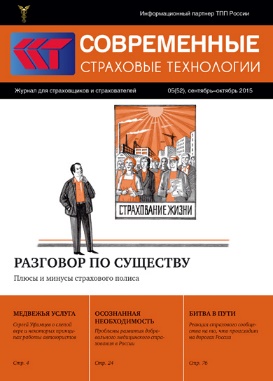 Робулец Татьяна Юрьевна
Генеральный директор журнала
«Современные страховые технологии»
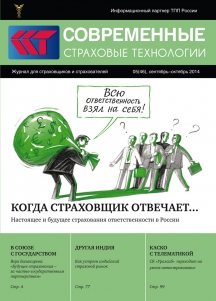 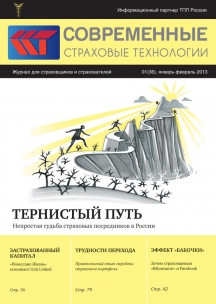 Москва 2015
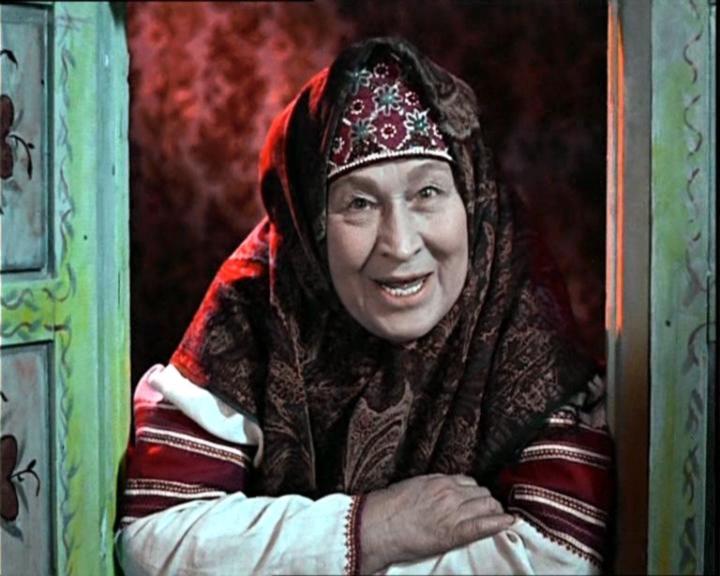 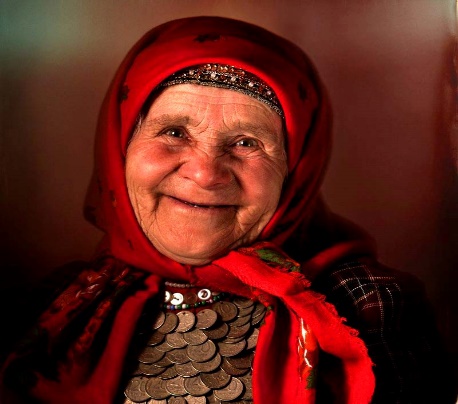 МИФЫ
страховщиков
страхователей
Страхователь сам знает, 
что он хочет страховать.

На страховании клиенты
 всегда экономят.

Чтобы заключить выгодный договор, 
нужно «правильно» договориться.

Мы и так много делаем
 для страхового рынка.

Проблемы развития отрасли
 к нам не относятся.

Популяризацией страхования должно
 заниматься государство.

У нас есть корпоративное издание.
Со мной никогда ничего не случится.

Страхование – это дорого.

Страхование только в рамках
 требования закона или 
банка при кредитовании.

Страховые компании не платят.

У нас нет предложений
 от страховщиков.

Страхование – это очень сложно.

Нам нужно перестрахование 
в Ллойдс!
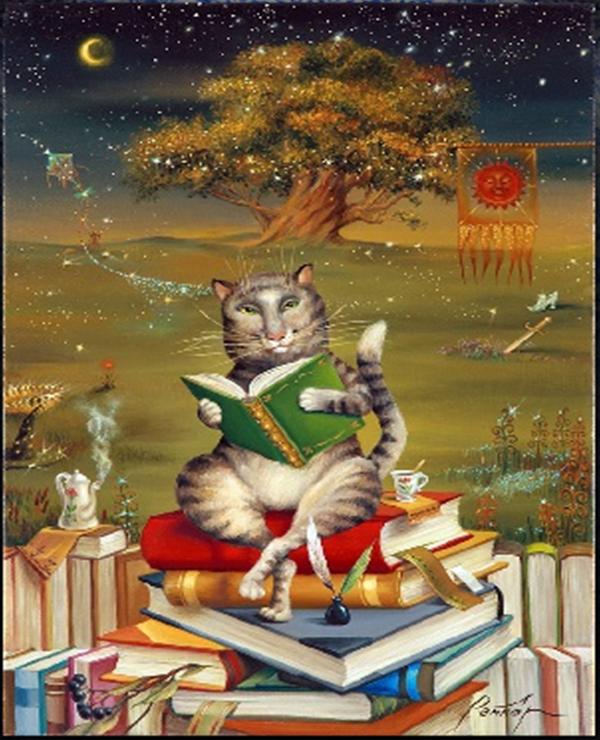 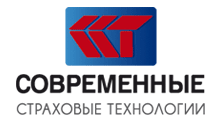 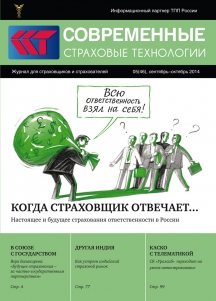 Реальные репутационные риски отрасли
и кризис доверия
«Как бы Вы охарактеризовали Ваше отношение к страхованию в целом?», % от всех опрошенных
«Если говорить 
в целом, лично Вы
доверяете или не
Доверяете компаниям, работающим на страховом рынке?», % от всех опрошенных
Инициативный всероссийский опрос НАФИ проведен в мае 2015 г. Опрошено 1600 человек в 132 населенных пунктах в 46 регионах России. Статистическая погрешность не превышает 3,4%. http://nacfin.ru
3
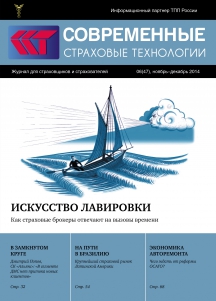 Источники репутационных проблем
Страховые компании представляются потребителям как непрозрачные и закрытые организации. Потребитель не имеет доступа дальше своего личного кабинета на сайте или офиса урегулирования убытков. При этом потребитель склонен считать, что и от регуляторов эти компании так же закрыта. А это сказывается на уровне доверия к страховому бизнесу – он представляется «черным ящиком», неподконтрольным никому.

  Потребитель не понимает, как организован контроль и надзор за этим рынком со стороны государства. Согласно другому исследованию НАФИ, проведенному в начале года, более 90% населения затрудняются сказать, кто же регулирует данную отрасль, а 2% полагают, что этим занимается компания Росгосстрах. Только 1% опрошенных уверенно называет Банк России. 

  Потребитель не видит и не понимает самого механизма работы этого бизнеса. Страхование представляется ему лотереей без шанса выиграть.

  Ряд страховщиков допускают снижение качества исполнения обязательств по договорам страхования перед страхователями, особенно по договорам каско и ОСАГО, что автоматические переносится на всю отрасль в целом.

  На рынке отсутствует или недостаточно присутствует доступная и понятная потребителю информация о страховых продуктах, ориентированных на различные категории потребителей, в том числе для малого и среднего бизнеса.
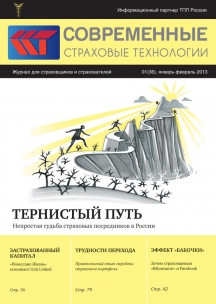 Структурные проблемы и препятствия для 
реализации потенциала страхового рынка
Страховщики стремились к наращиванию премий, мало заботясь об имидже                  отрасли в целом. 

  Задачу максимально быстрого роста премий страховщики решали при помощи партнерских соглашений с банками, уже имеющими готовые сети продаж  Cтраховщики выплачивают крайне высокие комиссионные посредникам и практически не имеют прямого доступа к своим страхователям  Ухудшение имиджа страховщиков, так как продажа полисов совместно с банковским продуктом практически всегда воспринимается как навязанная сделка.

  Андеррайтинг, обеспечивающий конкурентную борьбу исключительно за счет демпинга, гарантировал  рост убыточности  Страховщики с более взвешенным подходом в области оценки риска оказывались в проигрыше  Попытки сохранить прибыльность деятельности увеличивали число неправомерных отказов и занижения страховых выплат, что еще больше оттолкнуло страхователей и снизило ценность страхования.

 Государственные структуры недооценивают роли страхования как комплексного инструмента управления рисками и оптимизации затрат бюджетов всех уровней при наступлении страховых случаев техногенного и природного характеров.

  Государство является страховщиком первой инстанции в отношении рисков, которые могли бы покрываться страховой отраслью. Страховщики до сих пор не участвуют в значительной степени в принятии на себя рисков, покрываемых средствами госбюджета.
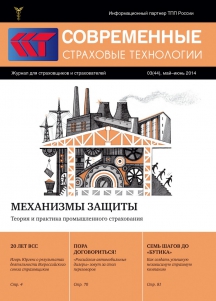 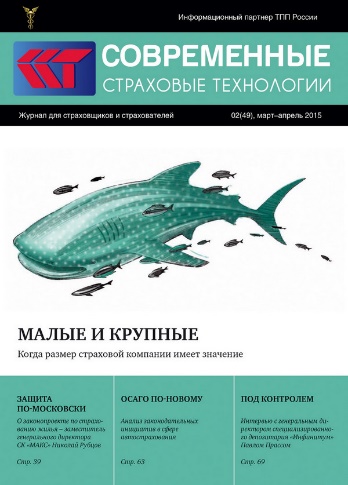 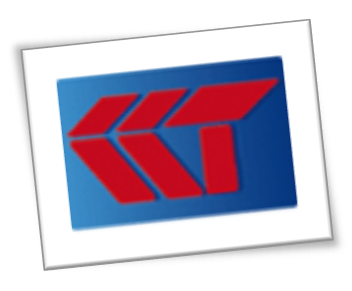 Без активного противодействия развитие текущей ситуации приведет к свертыванию страхового рынка.  Рынок останется небольшим в процентном выражении к ВВП и экономически непривлекательным - как для государства, так и для большинства страховщиков и страхователей. 

    
Нужна «перезагрузка»!
6
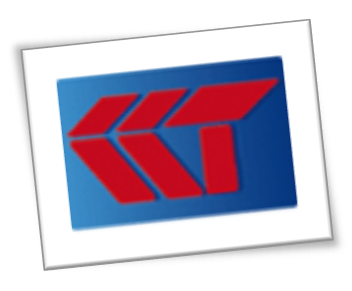 Решение государства
«ОСНОВНЫЕ НАПРАВЛЕНИЯ РАЗВИТИЯ И ОБЕСПЕЧЕНИЯ СТАБИЛЬНОСТИ ФУНКЦИОНИРОВАНИЯ ФИНАНСОВОГО 
РЫНКА РОССИЙСКОЙ ФЕДЕРАЦИИ НА ПЕРИОД 2016–2018 
ГОДОВ» (проект)
В основу этого документа легли следующие принципы:
В качестве инструмента повышения качества жизни населению Российской Федерации должен быть доступен широкий ассортимент понятных финансовых продуктов и услуг.

 Развитый финансовый рынок, позволяющий эффективно перераспределять финансовые ресурсы и управлять рисками, будет способствовать росту реального сектора российской экономики.

 Финансовая индустрия как полноценная отрасль российской экономики должна расти 
опережающими темпами, формируя привлекательную отдачу на капитал и способствуя диверсификации экономики России.
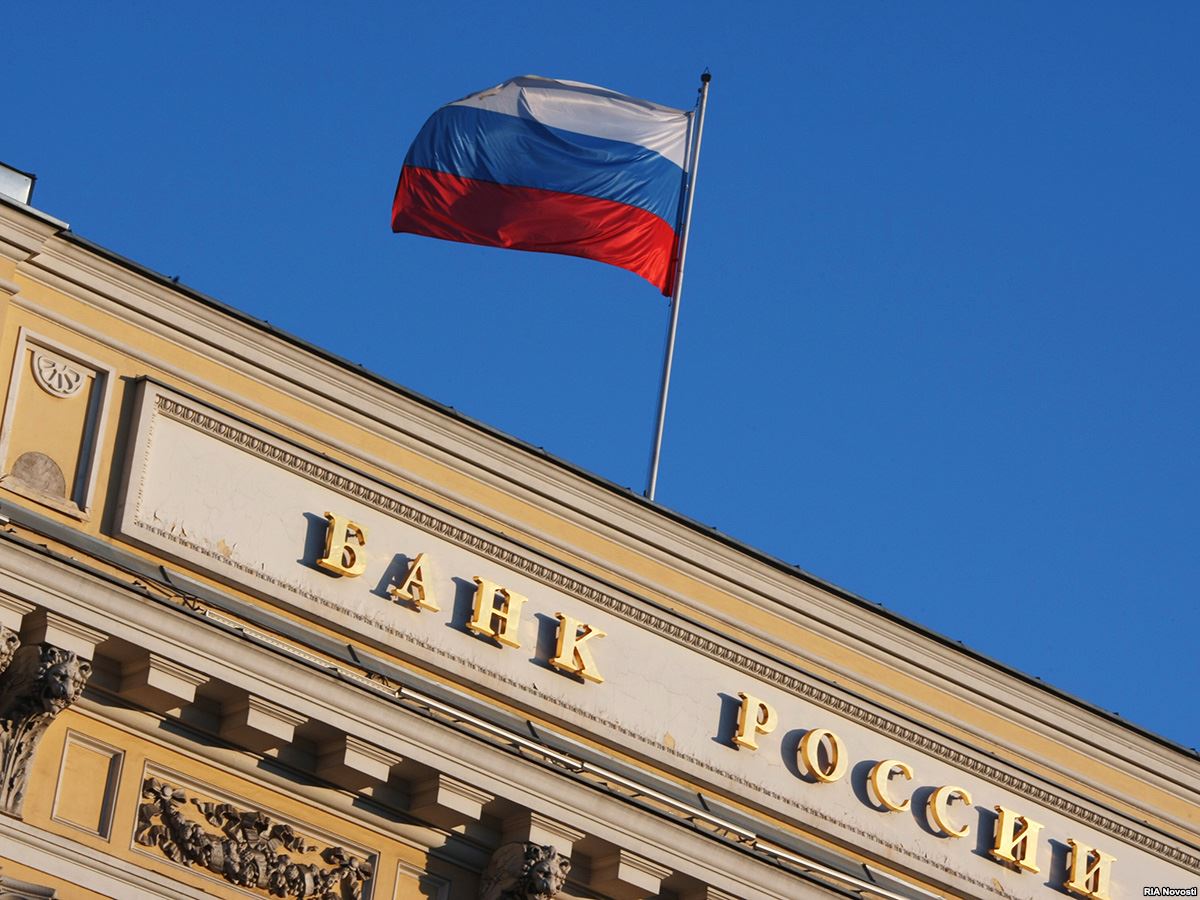 7
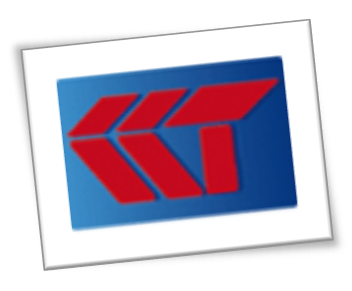 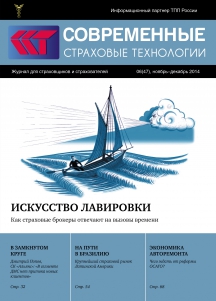 Решение отрасли
Ключевыми положениями Стратегии развития рынка страхования на период до 2020 года стали: 

Ставка на развитие добровольных видов страхования и постепенное снижение доли обязательных видов

Реформа регулирования страховой отрасли; обеспечение удовлетворенности населения объемом и качеством предоставляемых страховых услуг

Разработка профессиональных стандартов и т.д.
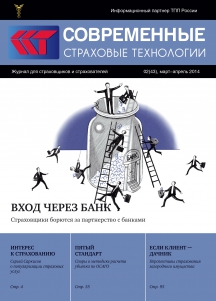 Стандартизация и гармонизация отношений страховой сферы являются важными инструментами улучшения потребительских настроений (доверия) в отношении страхования, повышения эффективности процессов, а также снижения нагрузки на судебную систему.
8
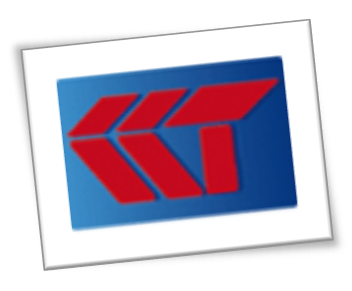 ОТРАСЛЕВЫЕ СМИ ДЛЯ СТРАХОВОЙ ОТРАСЛИ
Задача заключается в создании позитивного образа страховой отрасли России посредством организации свободного обсуждения наиболее значимых тем для государства, профессионалов страховой сферы и сферы безопасности в целом, а также потребителей страховых услуг - страхователей.
Представление государству и обществу страховых компаний как надежных партнеров, способных профессионально и в полном объеме выполнять принятые на себя обязательства

  Представление инструментов страховой защиты, как базового элемента функционирования инфраструктуры рыночных отношений

  Популяризация методов профилактики и предупреждения опасных и чрезвычайных ситуаций, а также мероприятий по снижению рисков
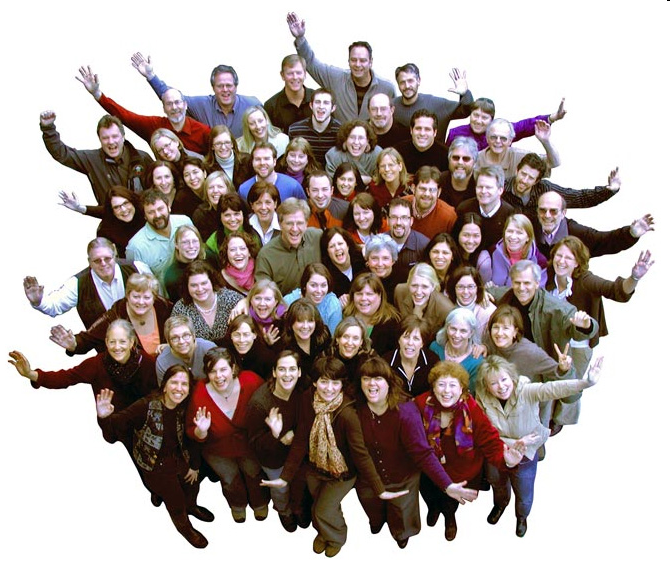 9